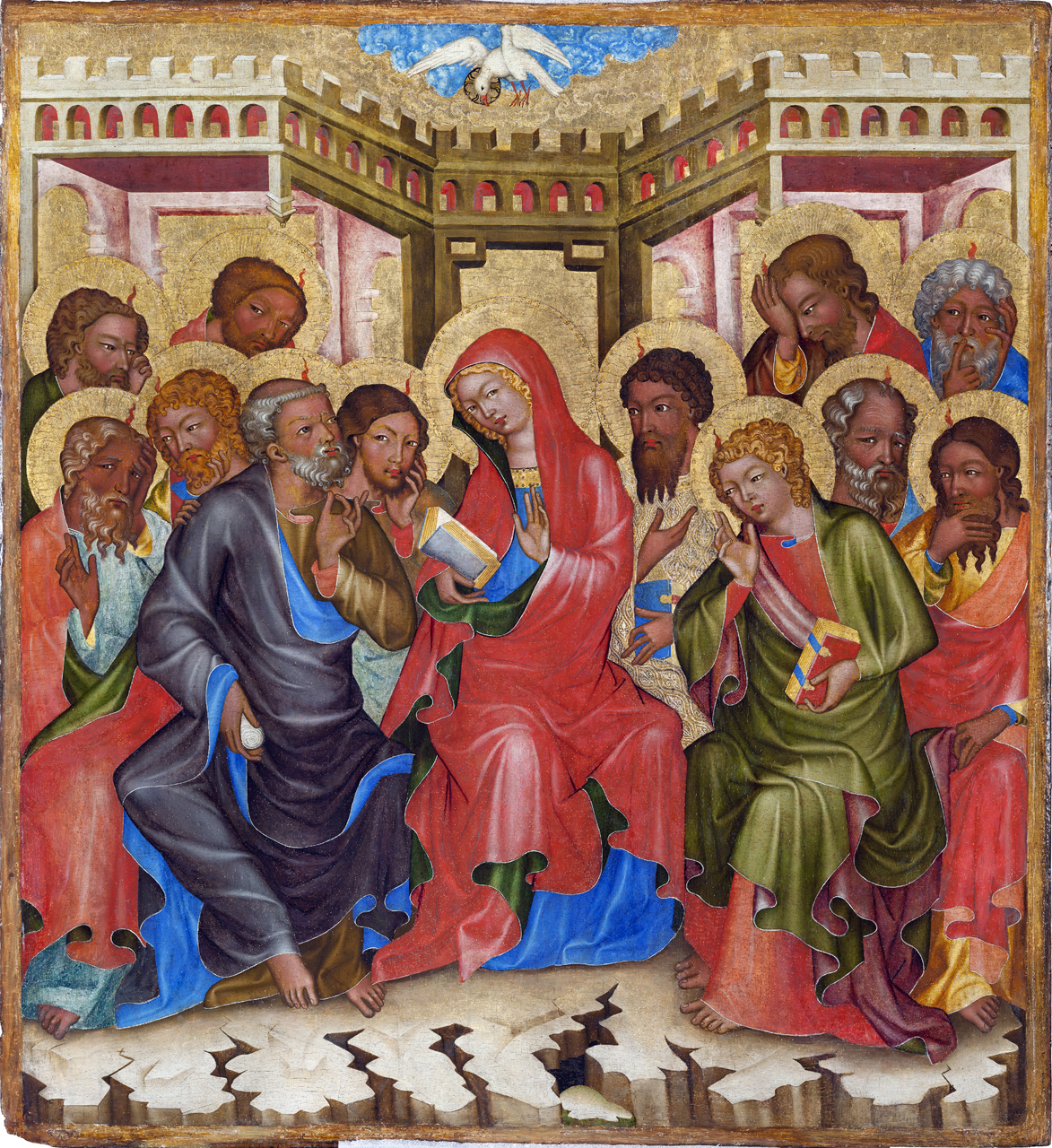 DaRY DUCHA SVATÉHO
učedníci spolu s Marií 
o letnicích zakusili
 vylití Ducha Svatého.
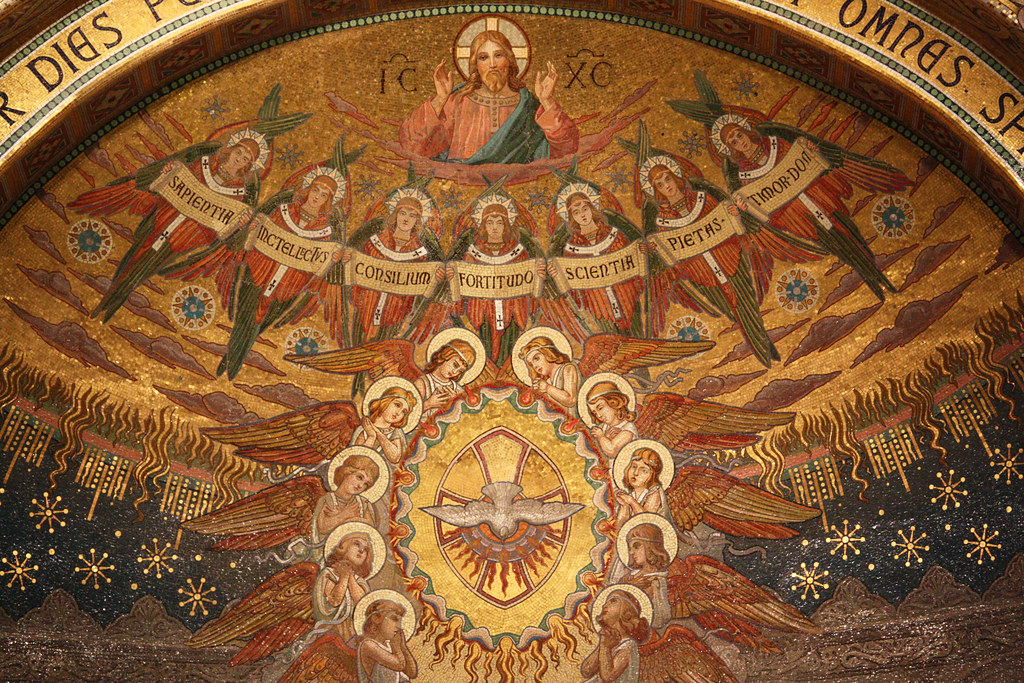 7 Darů ducha svatého
Duch svatý přináší  7 Darů
Podnadpis
DARY DUCHA SVATÉHO
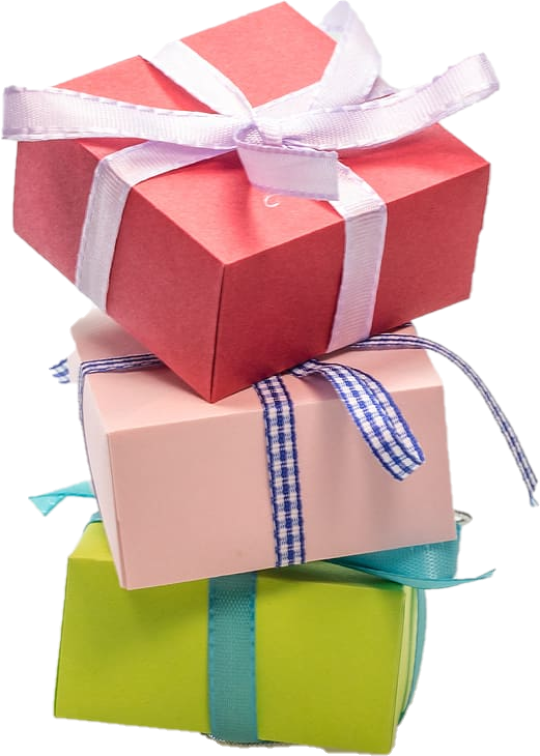 MOUDROST
ROZUM
RADA
SÍLA
UMĚNÍ
ZBOŽNOST
BÁZEŇ BOŽÍ
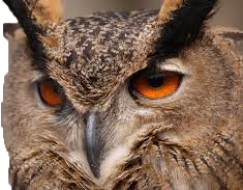 Moudrost a rozum
pomáhá
poznat, jak je Bůh moudrý a laskavý 
Poznat, co je důležité, a podle toho správně uspořádat  čas
  	(na modlitbu, Bibli, rodinu, přátele)
pochopit a přijmout Boží vůli
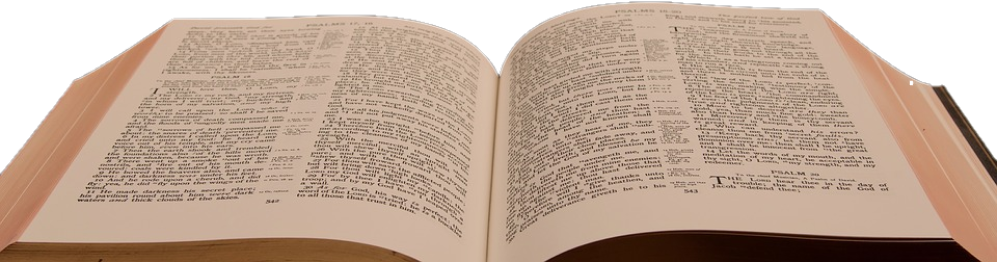 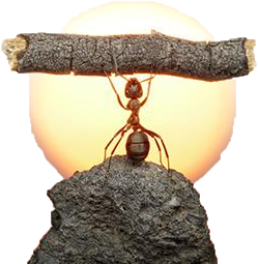 Rada a síla
dává
odvahu k uskutečňování Boží vůle v životě (doma, ve škole, v církvi)
sílu vytrvat ve víře a hlásat Boží Slovo
schopnost správně se rozhodovat – co dělat a čeho se vyvarovat, 
    co říct a co ne
schopnost povzbuzovat podle Božího slova
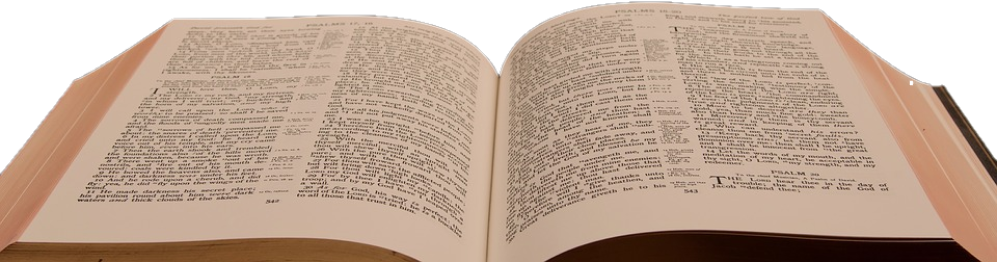 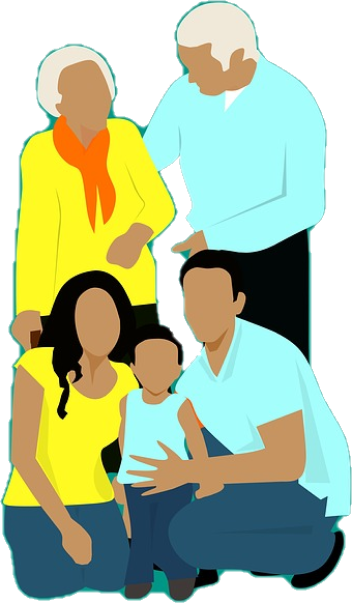 umění
učí
umět žít podle Boží vůle
umět se modlit
umět vycházet s druhými
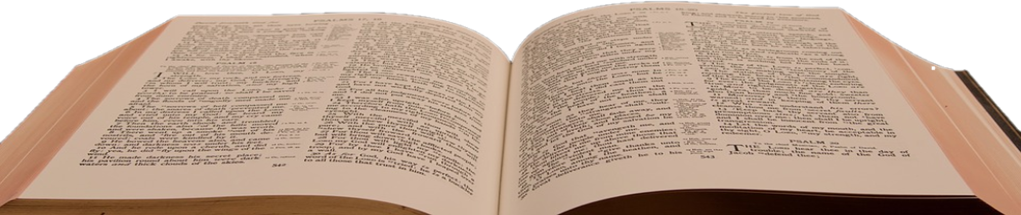 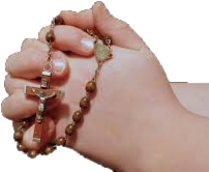 Zbožnost a Bázeň Boží
dává
úctu a hlubší poznání Boha Otce - Ježíše Krista - Ducha Svatého
porozumění Božímu Slovu
radost z modlitby, ze mše svaté, z Boží lásky a dobroty
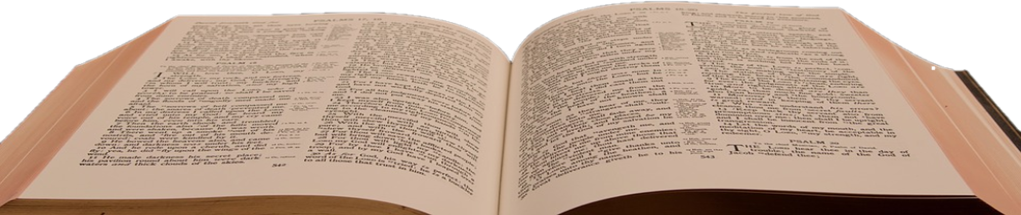 Duchu Svatý
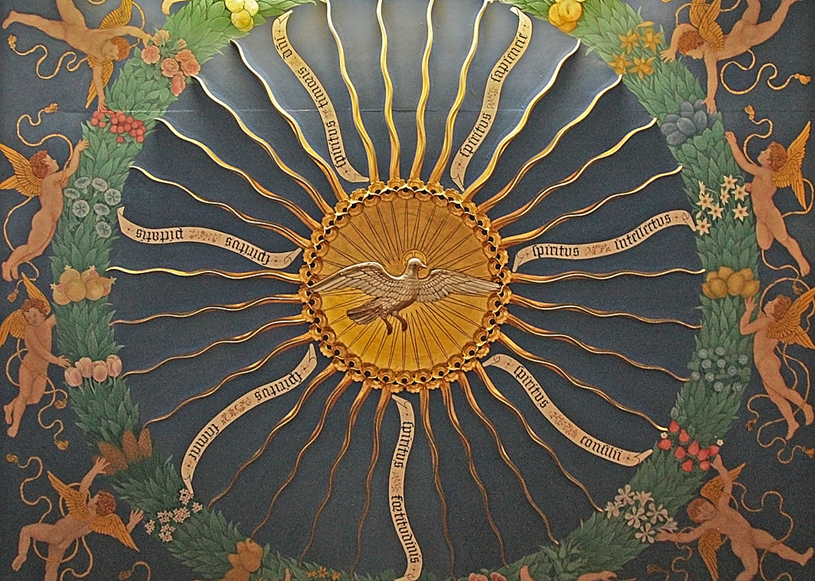 -
…..rač nás, v tebe věřící, vroucně tebe prosící sedmi dary podělit.